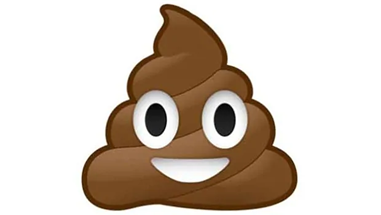 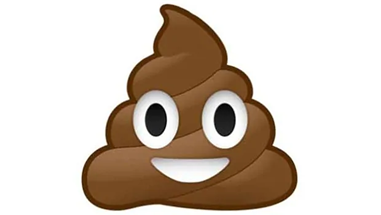 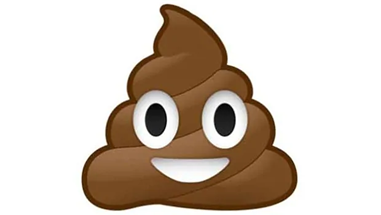 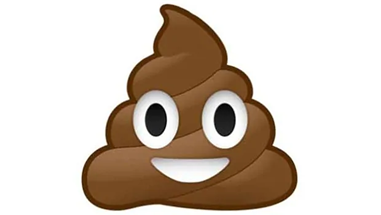 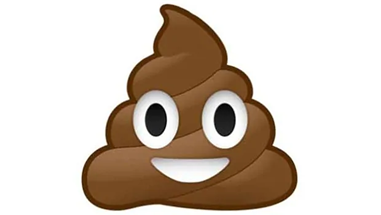 Poo quiz
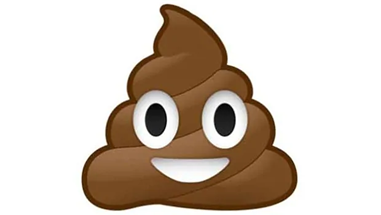 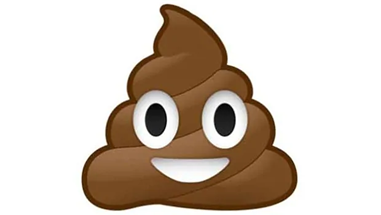 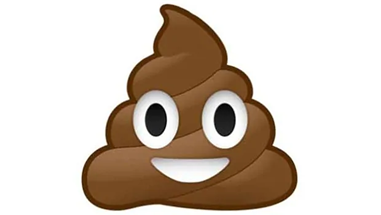 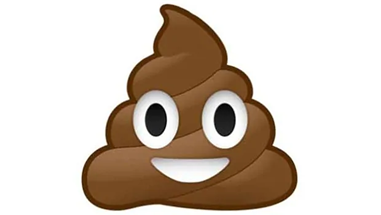 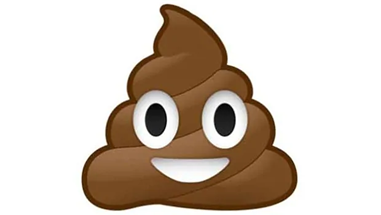 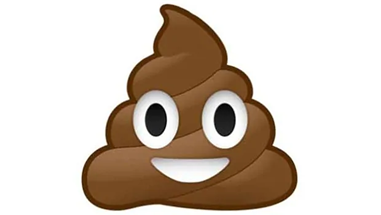 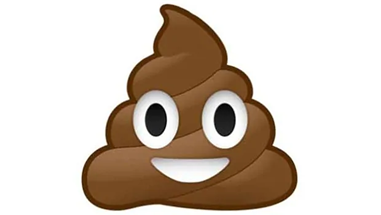 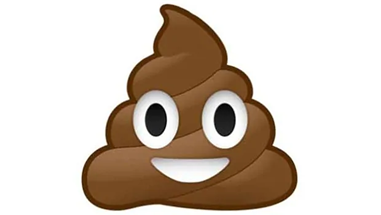 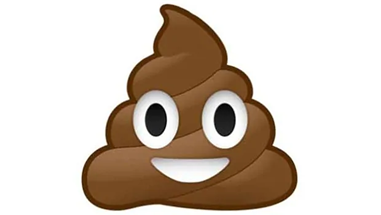 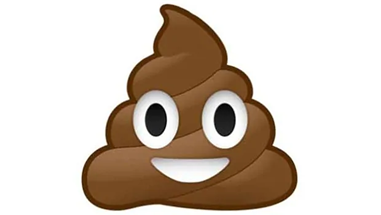 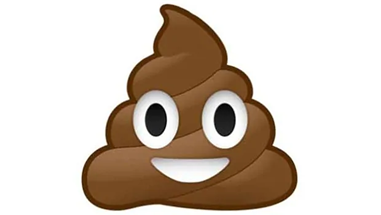 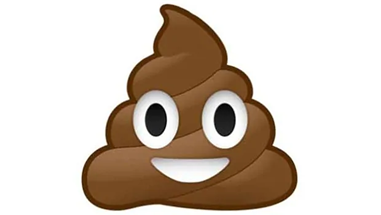 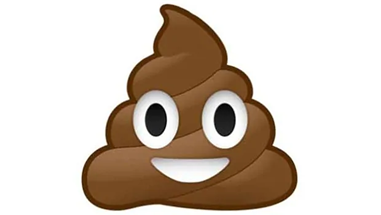 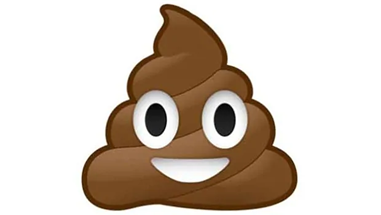 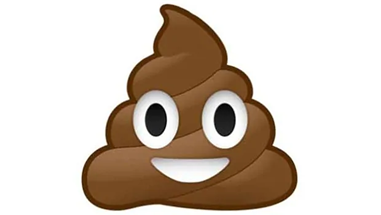 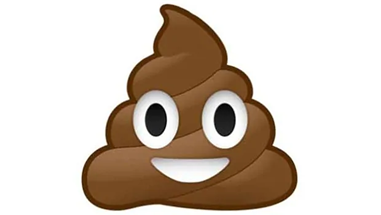 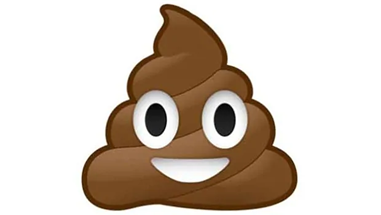 Who did this poo?
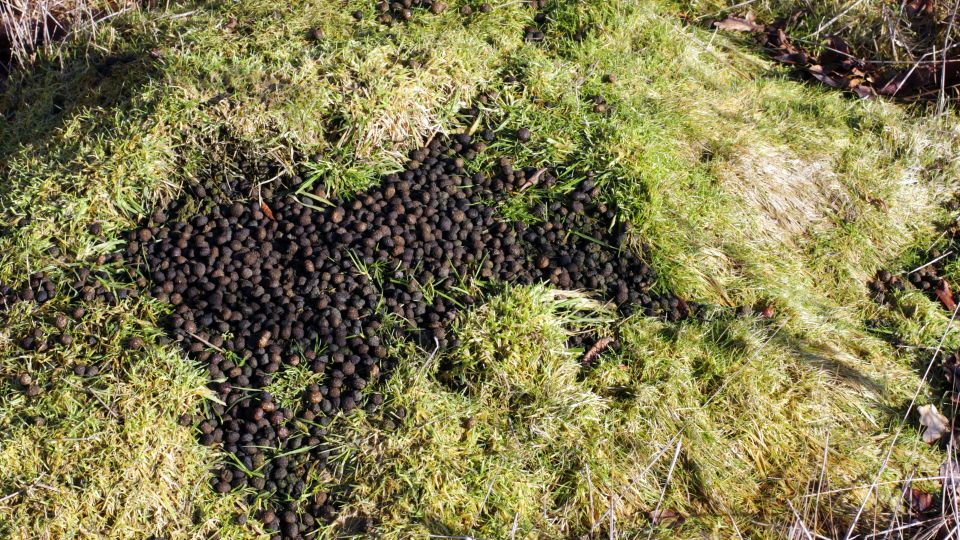 Fox
Rabbit
Hedgehog
Badger
Who did this poo? Carnivore or Herbivore?
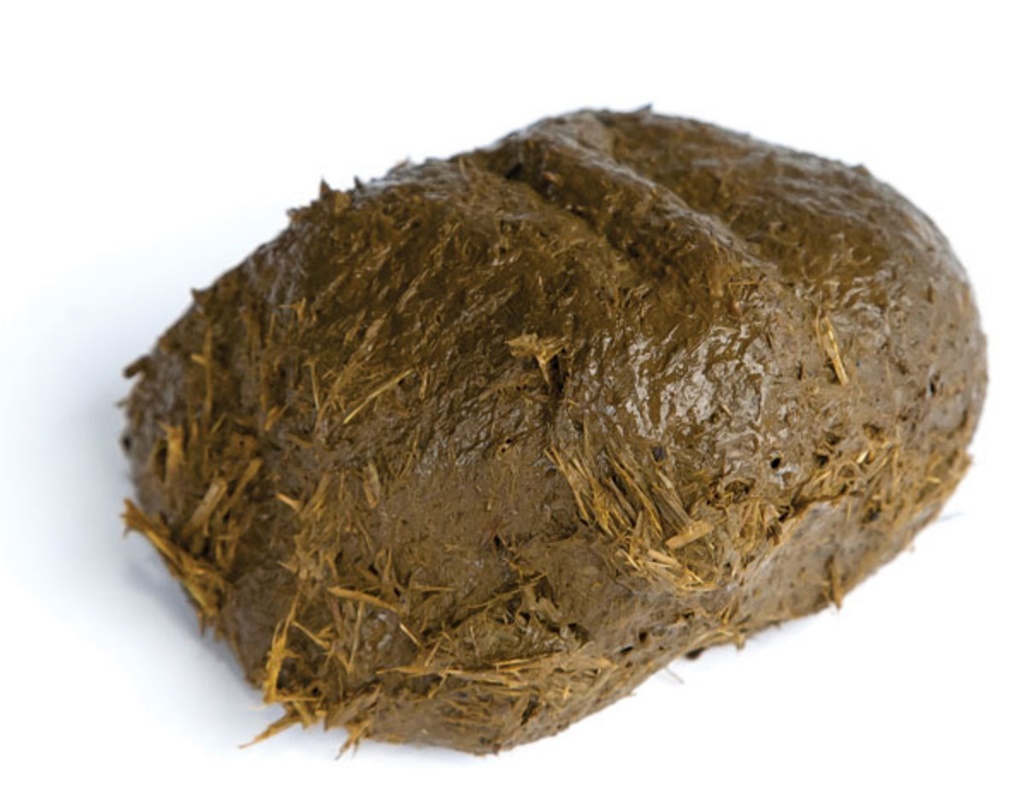 Carnivore
Herbivore
What do sloths do before doing a poo?
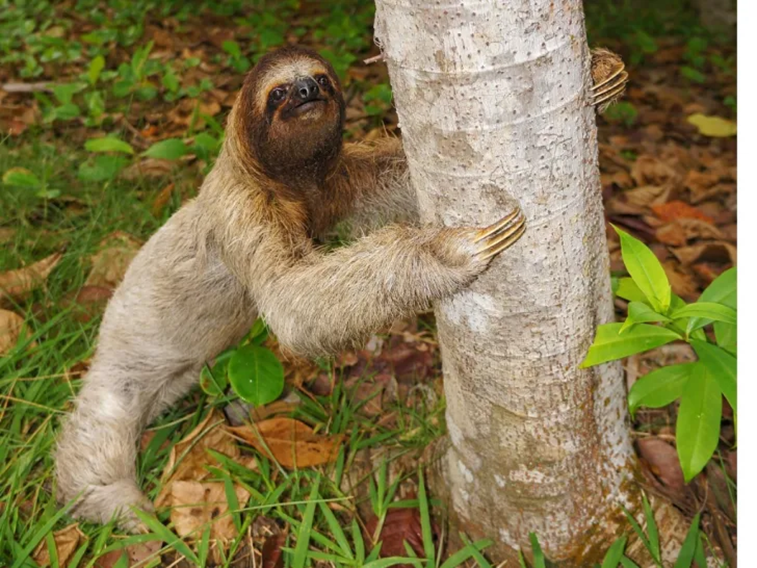 Sing
Read a paper
Cry
Dance
What is another name for horse poo?
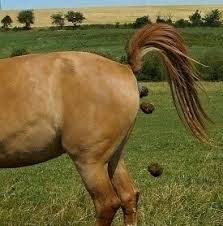 Castings
Spraints
Fewmets
Dung
Which animal did this?
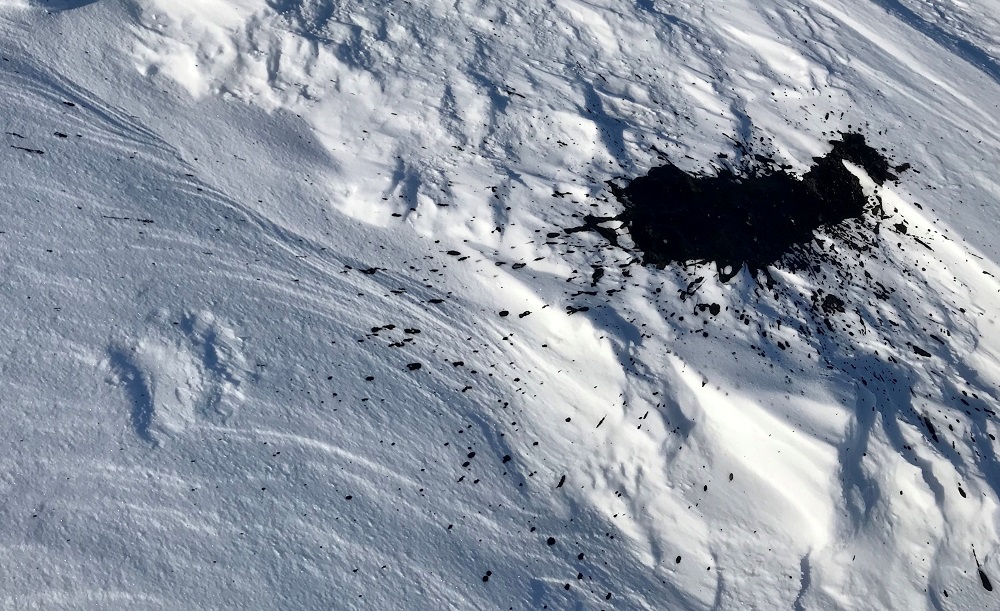 Seal
Arctic Hare
Polar bear
Moose
What are fossilized poos called?
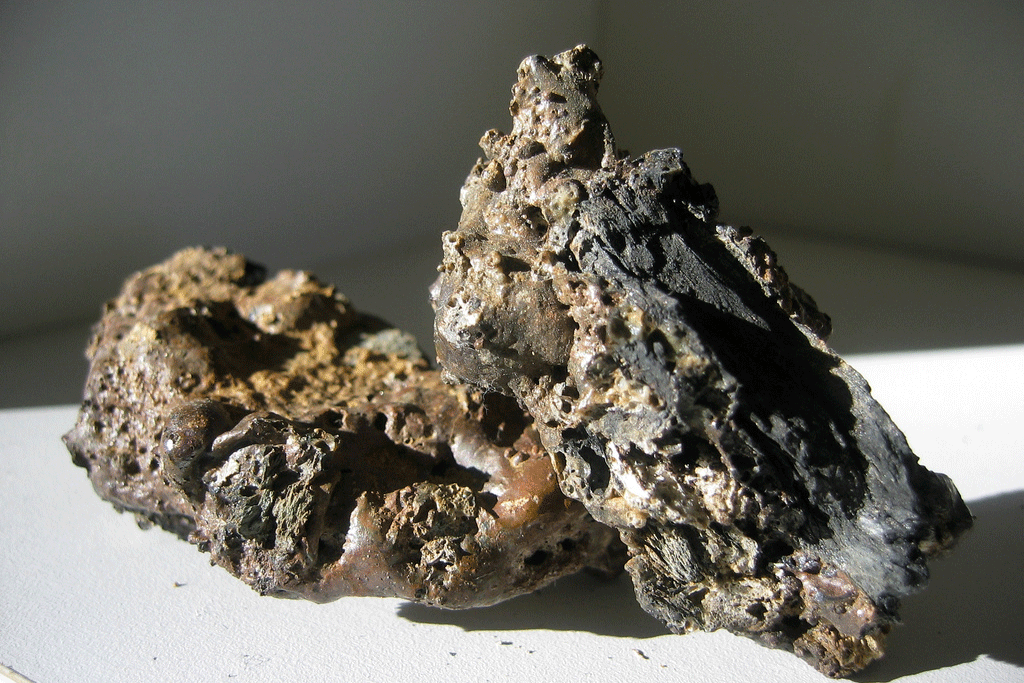 Coprolites
Geodes
Stalagmites
Guano
What is caterpillar poo called?
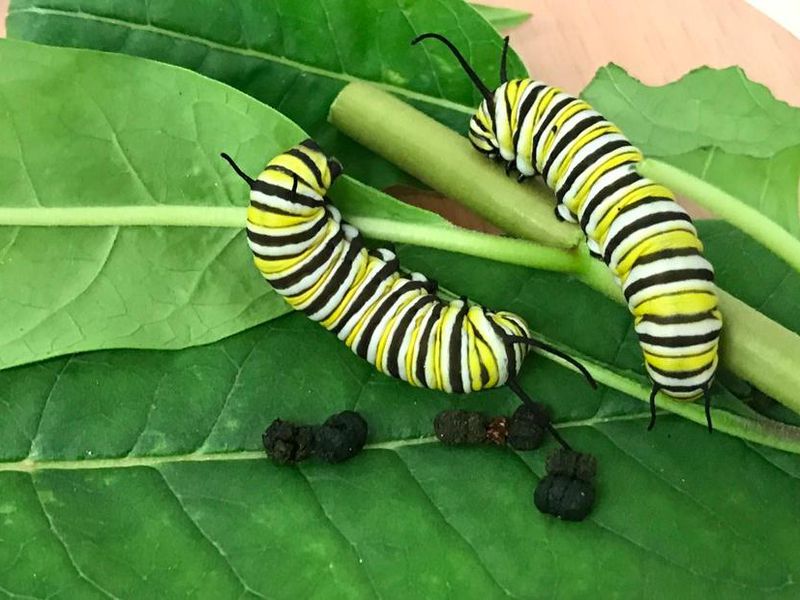 Clods
Guano
Frass
Coprolites
Who did this poo?
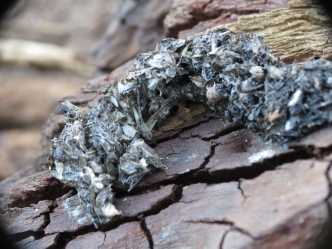 Hare
Squirrel
Otter
Hedgehog
Which of these are not bird poo?
D
C
B
A
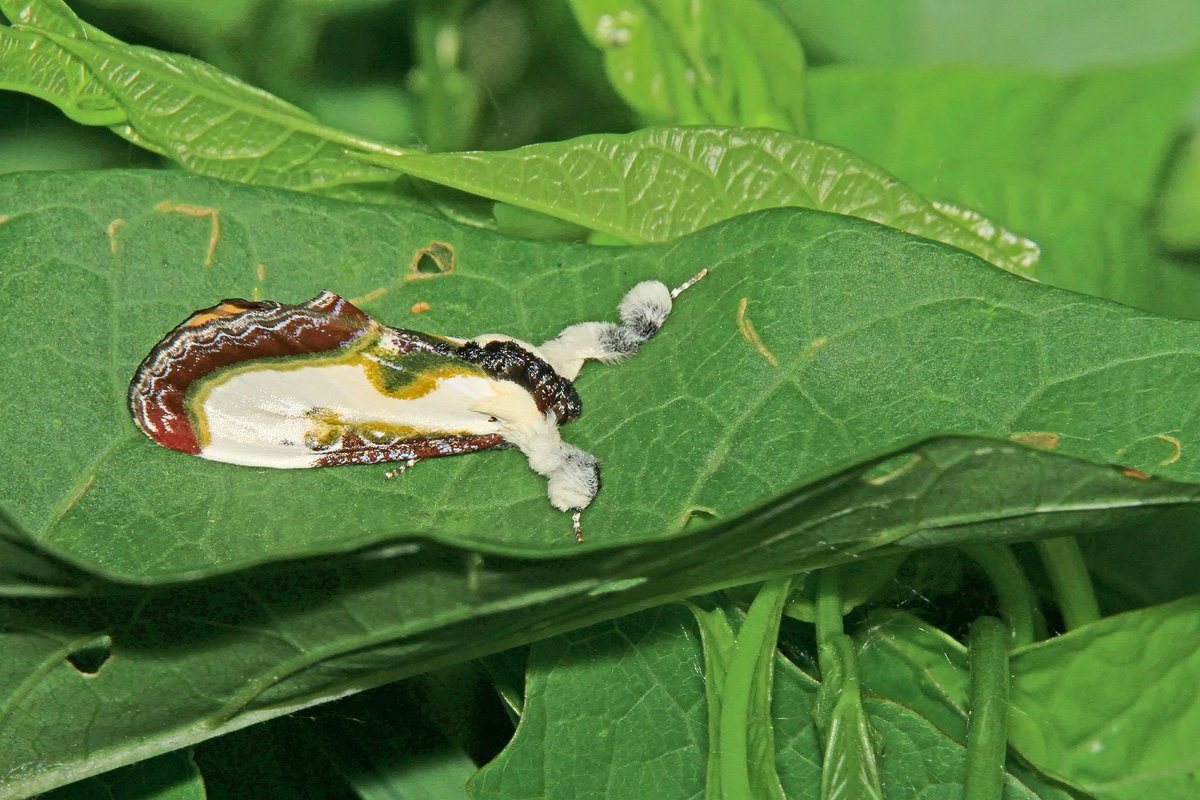 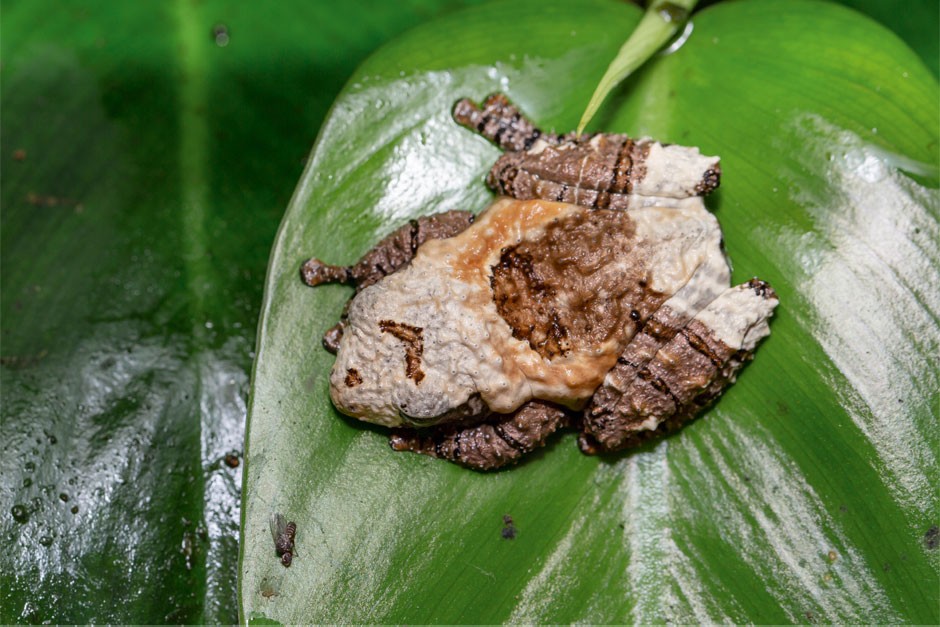 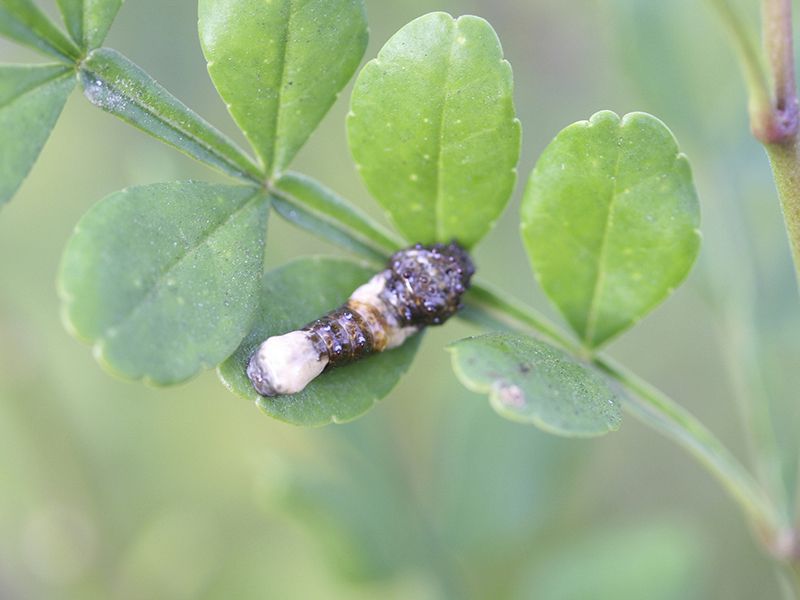 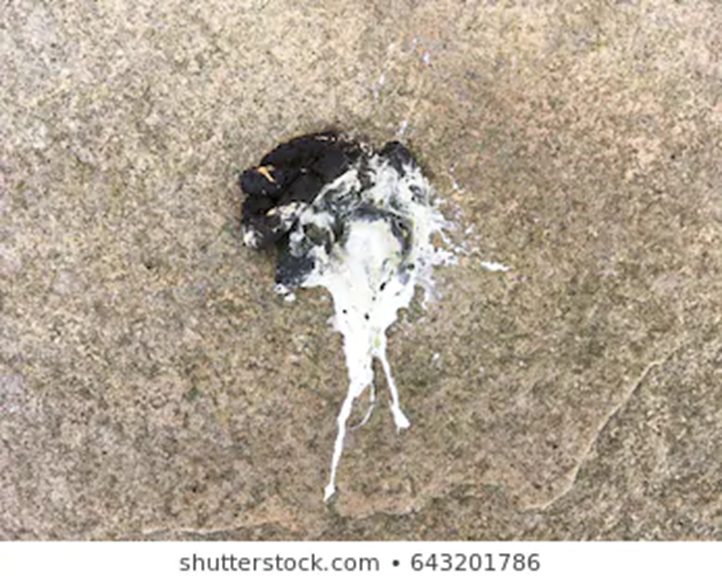 A
B
C
D
Why do Guinea Pigs eat some of their poo?
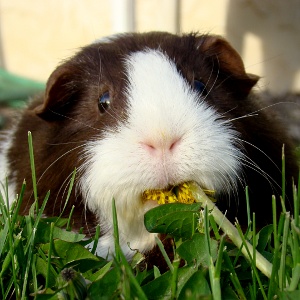 To avoid looking for food
To keep their nests clean
To attract a mate
To get vitamins
What used to be made from bat poo?
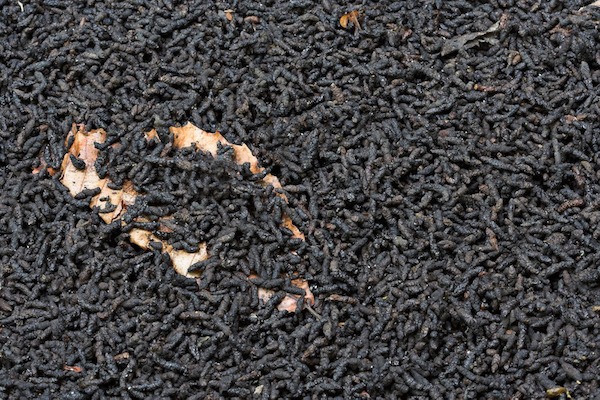 Decorations
Explosives
Roads
Fuel
Who did this poo?
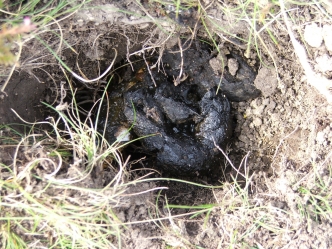 Otter
Fox
Deer
Badger
What colour car attracts the most bird poo?
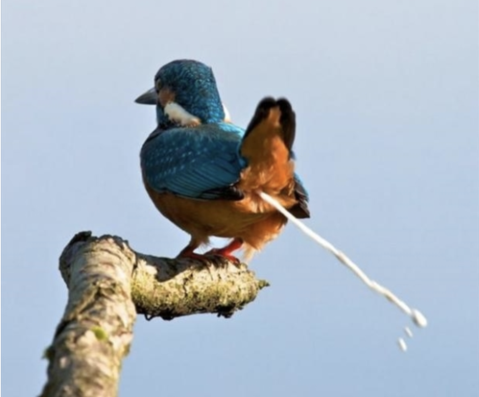 Red
Blue
White
Green
Who did this poo?
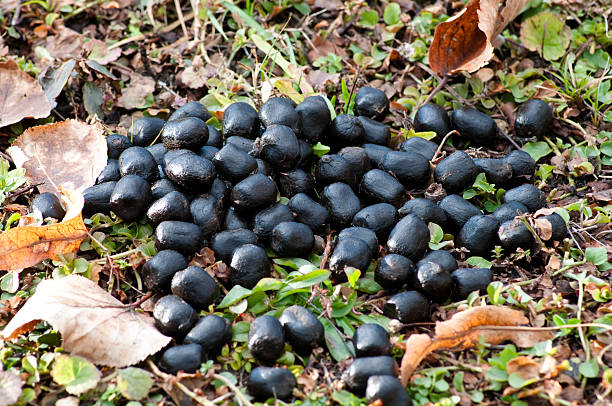 Deer
Otter
Fox
Hedgehog
What is another name for bat poo?
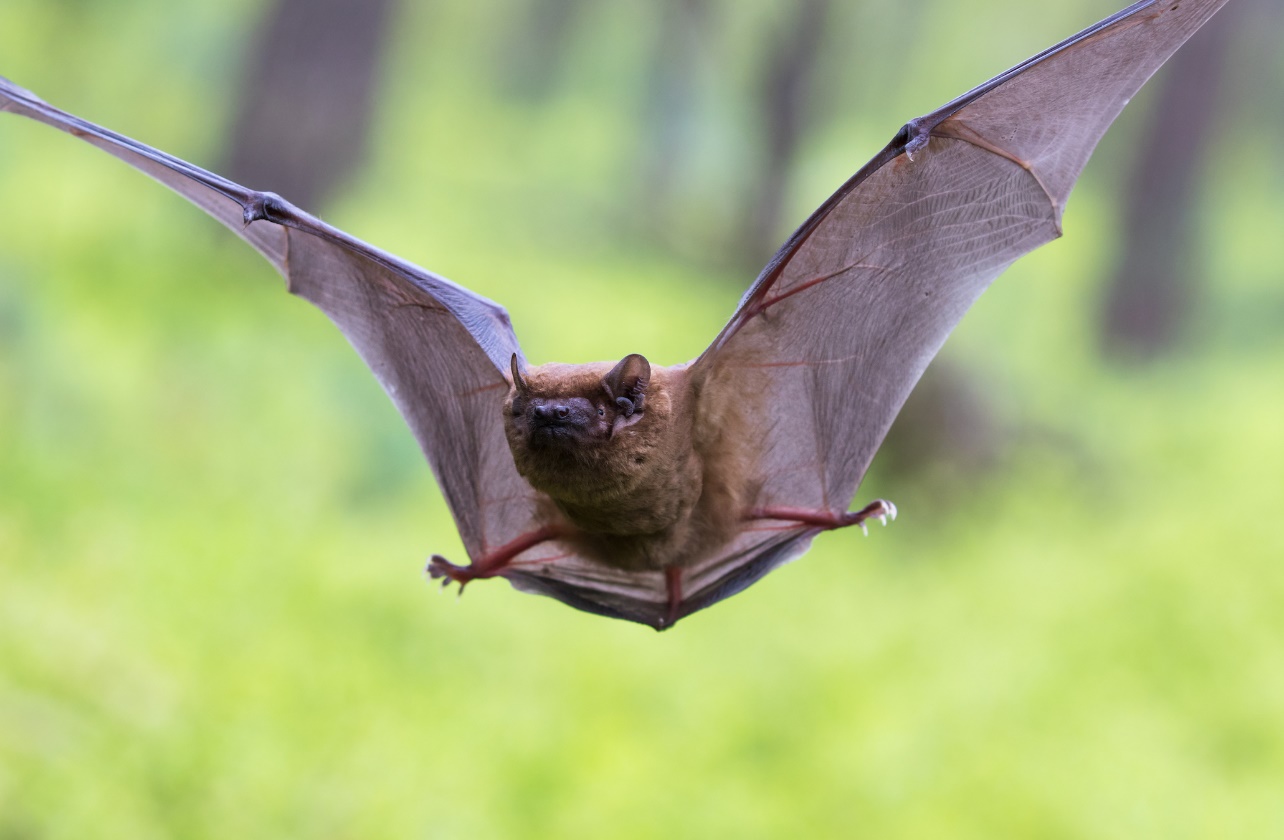 Boo
Guano
Kannaki
Dung
On average how many times a day does a panda poop?
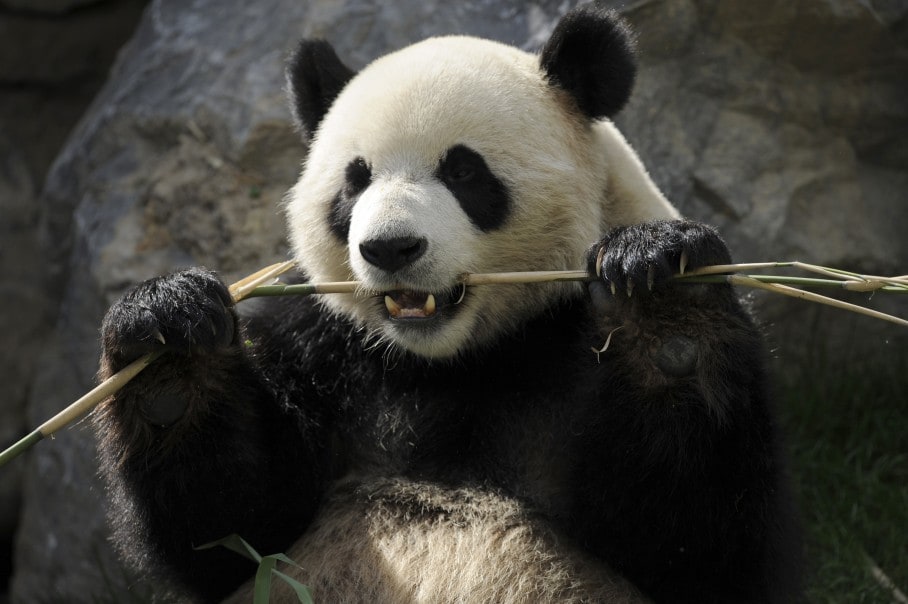 10
20
30
40
Who did this poo?
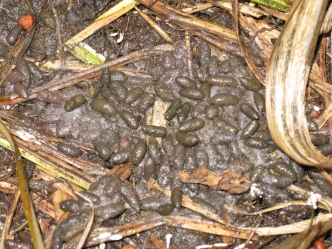 Rabbit
Water vole
Otter
Deer
What colour is Blue Whale poo?
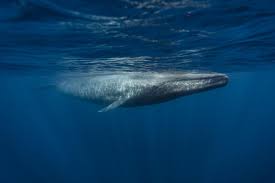 Red
Blue
Brown
Green
Who did this poo? Carnivore or Herbivore?
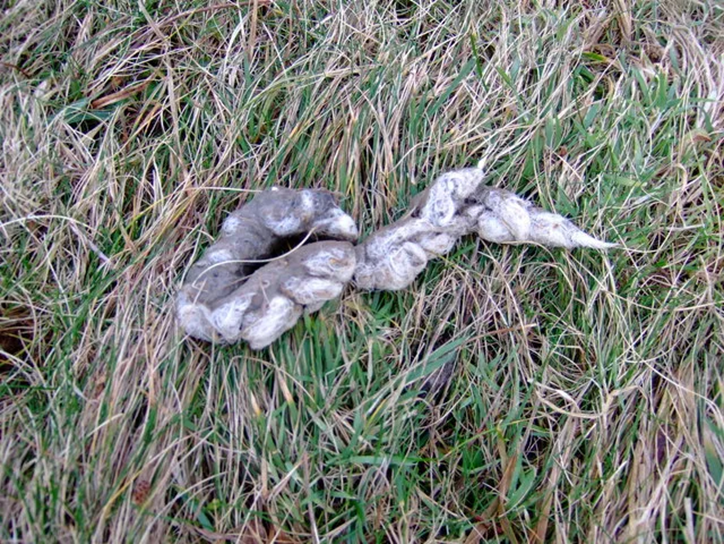 Carnivore
Herbivore
Who did this poo?
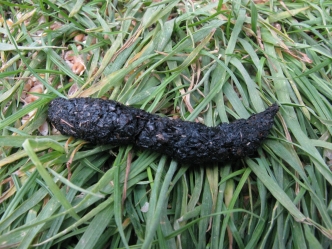 Hedgehog
Squirrel
Otter
Fox
One day’s Elephant poo weighs the same as..?
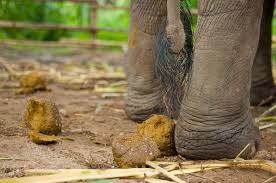 1 Cub
2 Cubs
3 Cubs
4 Cubs
Is honey made from bee poo?
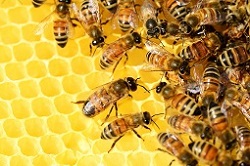 Yes
No
What is another name for fox poo?
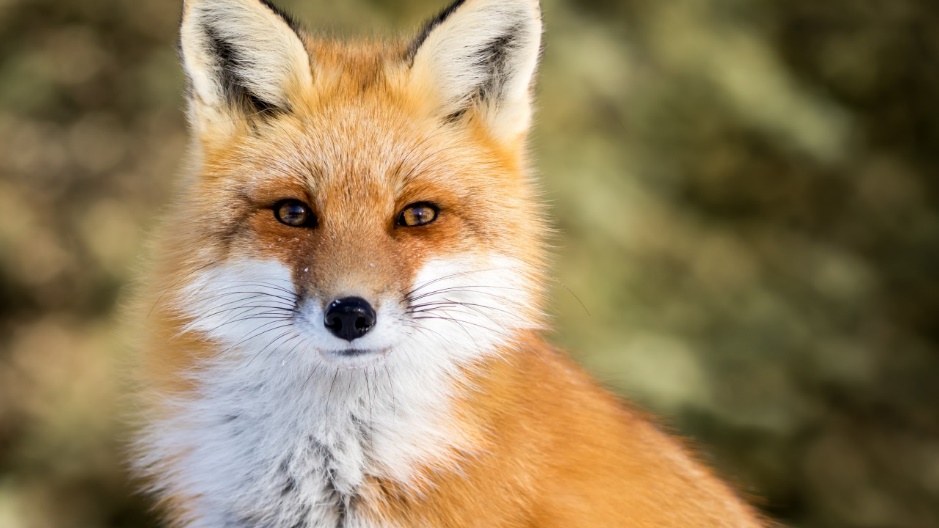 Castings
Spraints
Fewmets
Dung
Who did this poo?
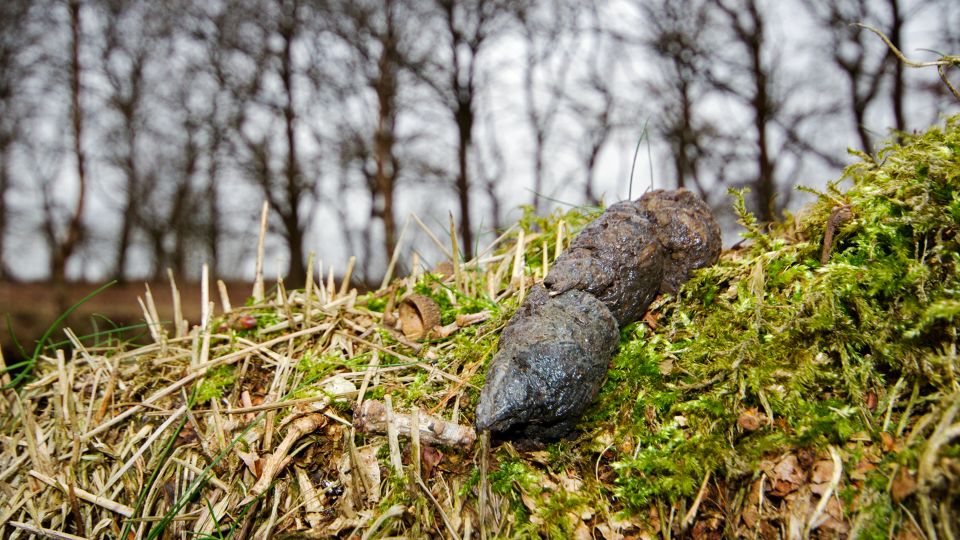 Hare
Squirrel
Hedgehog
Fox
Why does the Double-banded courser make it’s nest near poo?
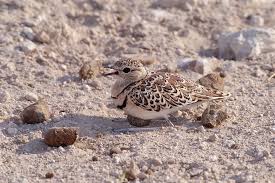 To disguise egg from predators
It likes the smell
Food source for it’s chick
To attract insects
How often does a sloth poop?
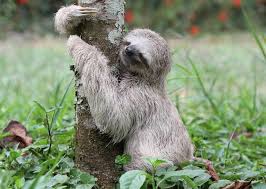 Every day
Every 2-3 days
Every 7-10 days
Once a month
What shape is a Wombat’s poo?
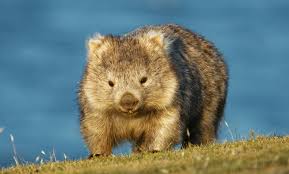 Flat like a pancake
Cylindrical like a sausage
Round like a ball
Cubed like a dice
What is regularly made from Elephant poo?
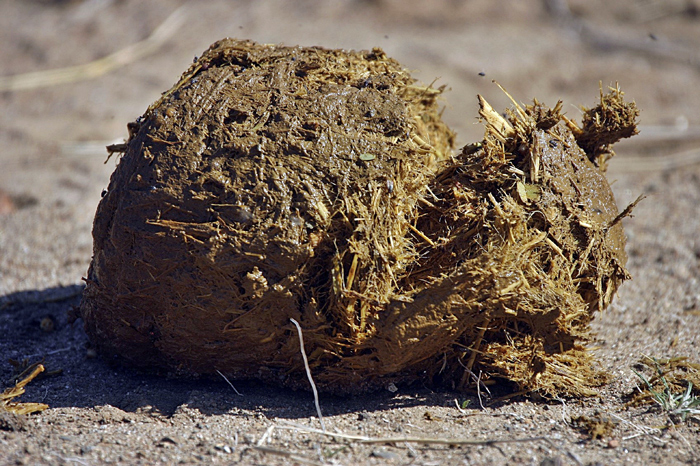 Perfume
Paper
Candles
Explosives
In what season was this fox poo found?
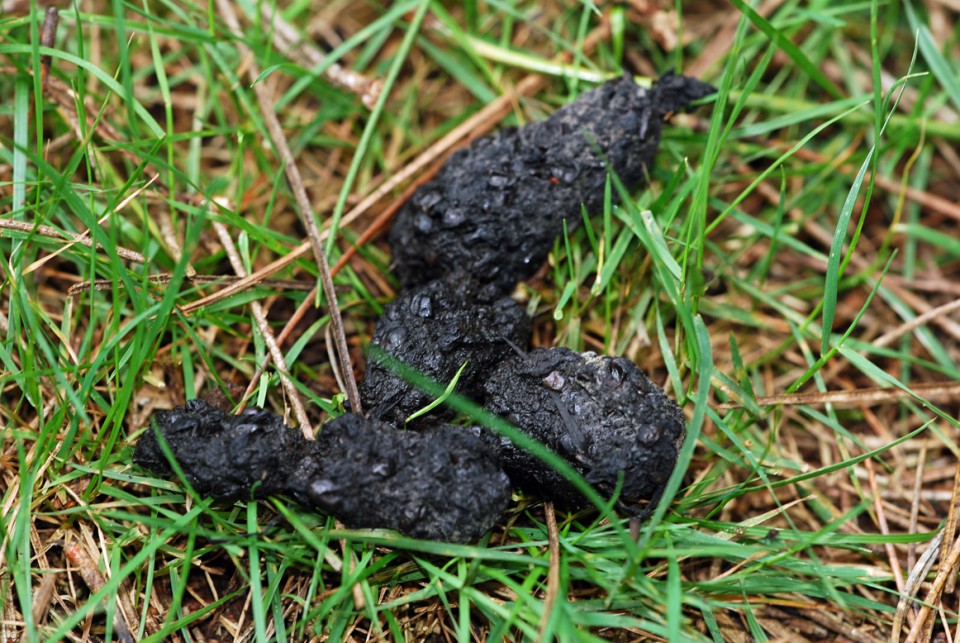 Spring
Summer
Autumn
Winter
Are Owl pellets poo?
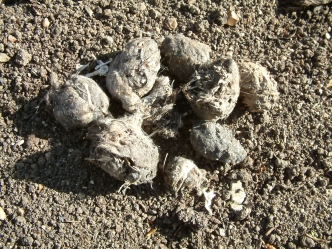 Yes
No
What is another name for deer poo?
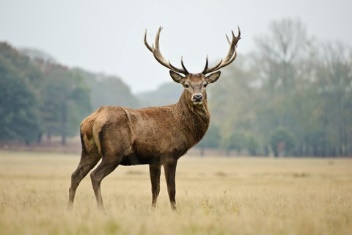 Castings
Spraints
Fewmets
Dung
Why does a Peregrine Falcon poo before flying?
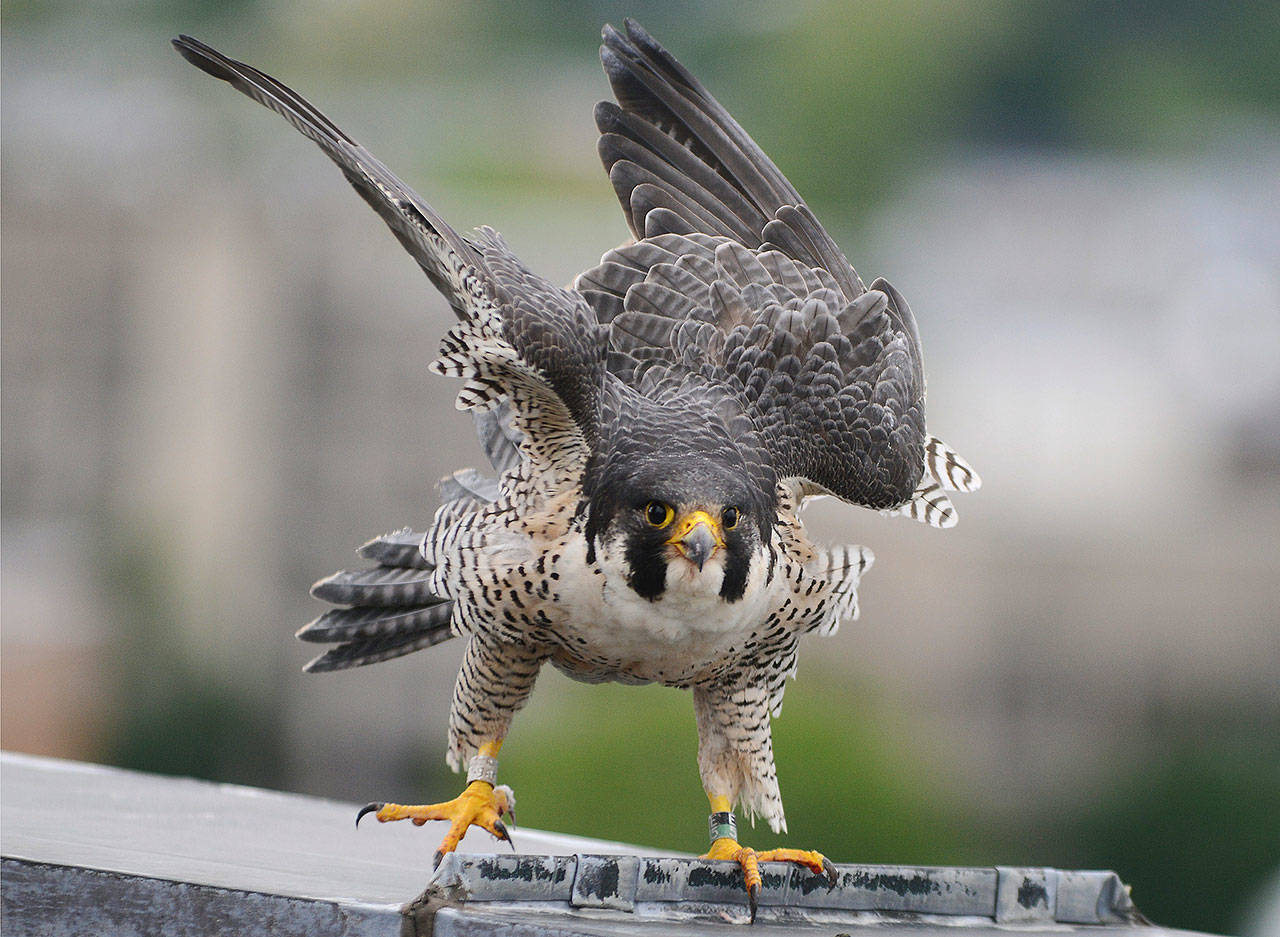 To scare their prey
To make themselves lighter
To mark their territory
For luck
Which of these digs a hole called a latrine for it’s poo?
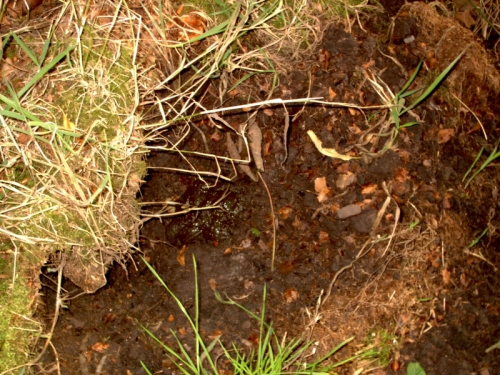 Badger
Rabbit
Fox
Mole
In Japan, Nightingale poo is used for what?
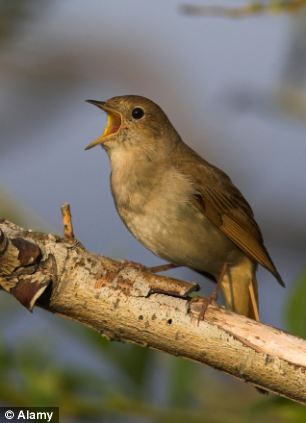 Glue
Hair dye
Face cream
Paint
Who does the bigger poo, Rabbit or Hare?
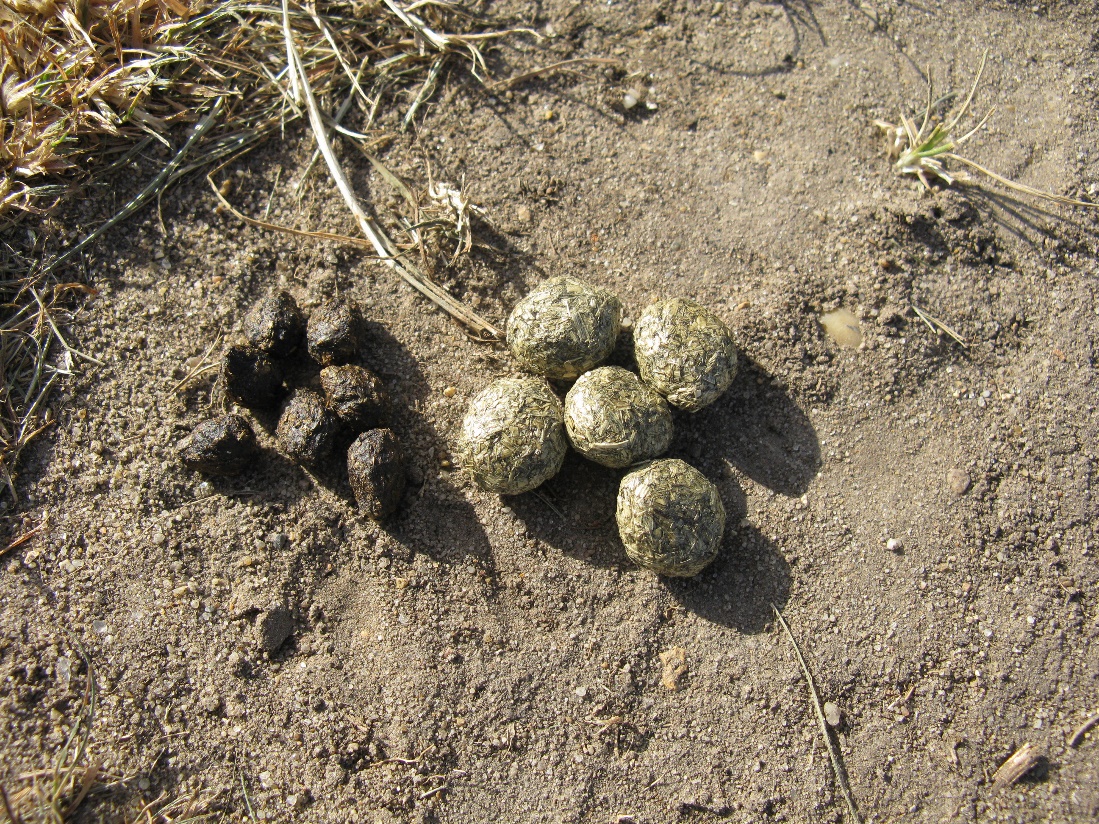 Rabbit
Hare
Kopi luwak coffee is made from Civet poo. How much does it cost for 1 cup?
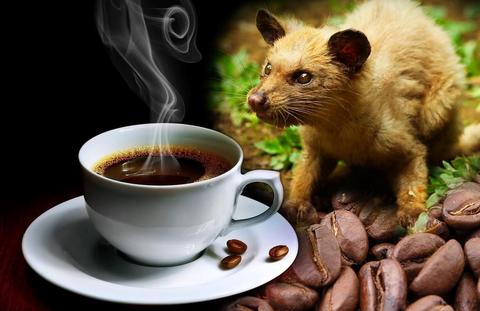 25p
£2.50
£25
£250
What is another name for otter poo?
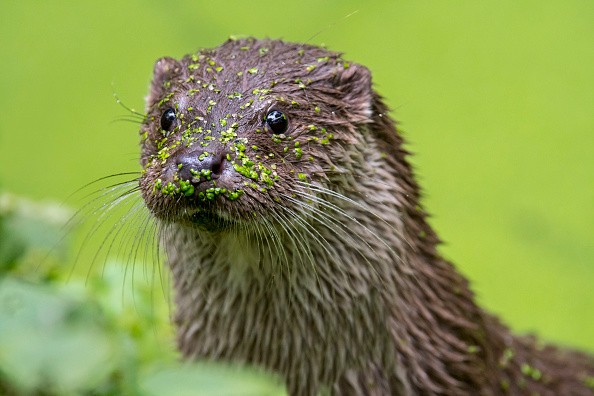 Castings
Spraints
Fewmets
Dung
How far can a penguin fire its poo?
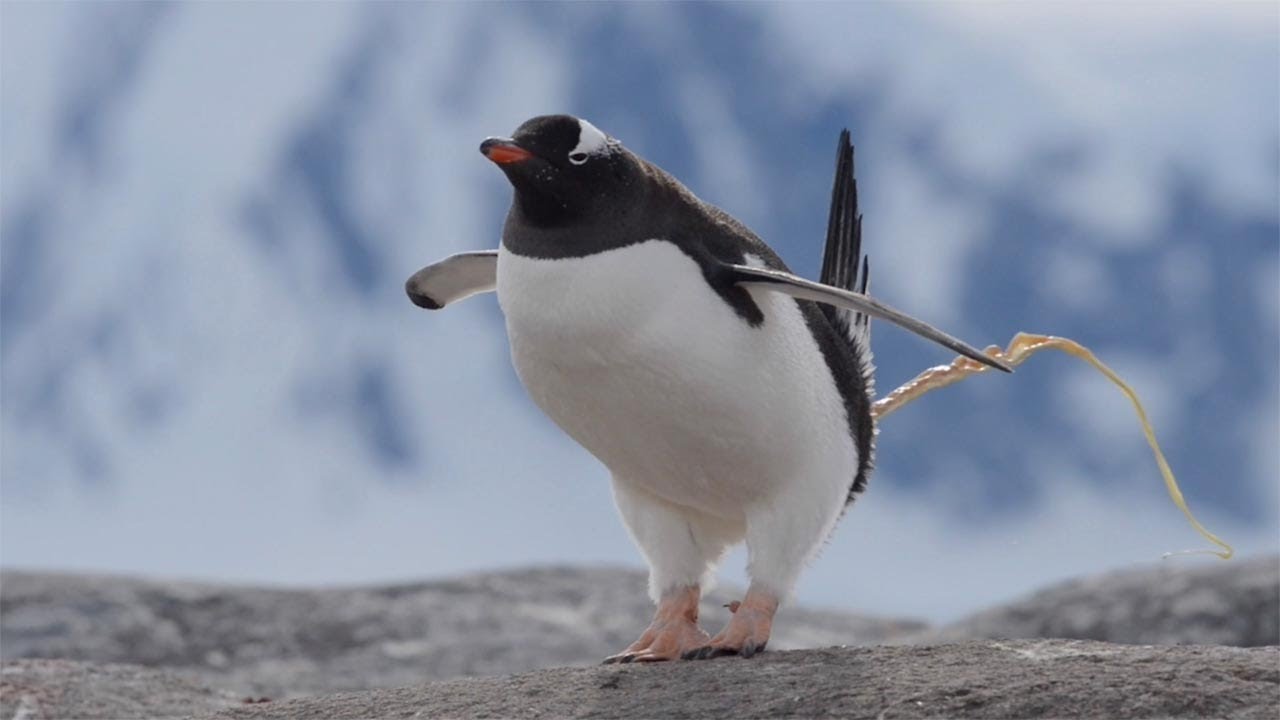 10 cm
40 cm
100 cm
140 cm
Which animal did this?
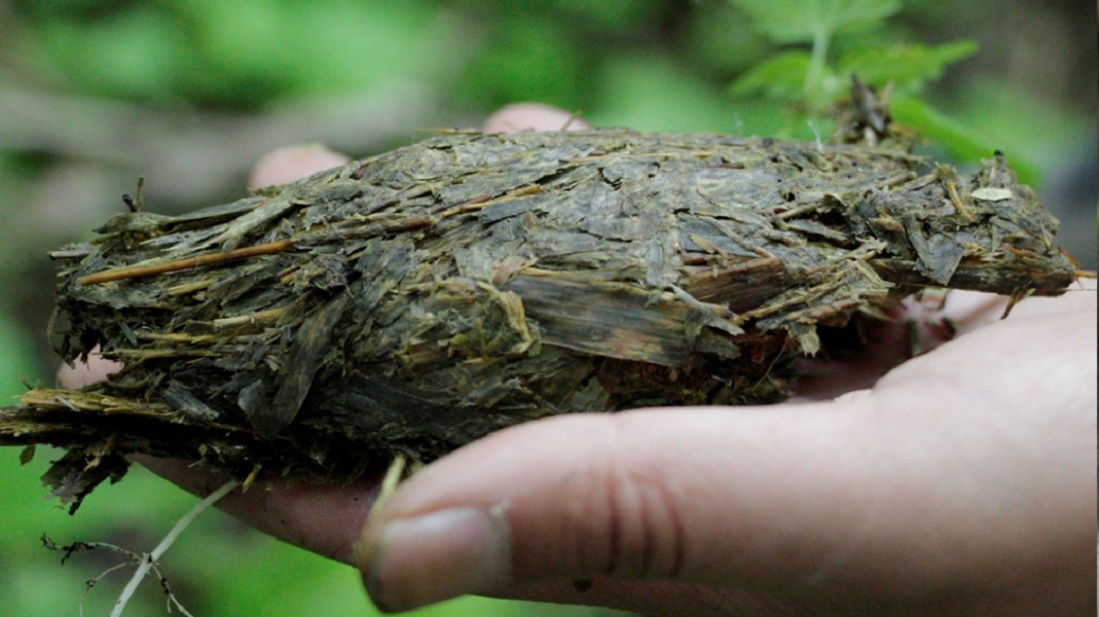 Lion
Tiger
Panda
Akela
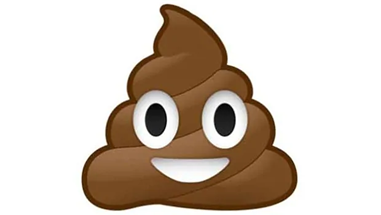 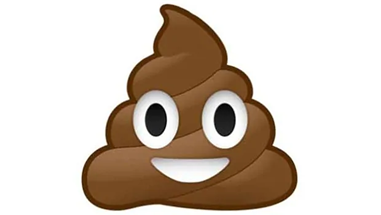 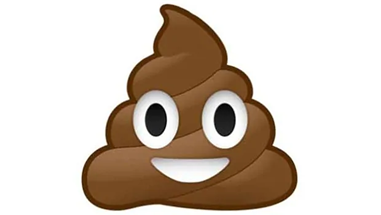 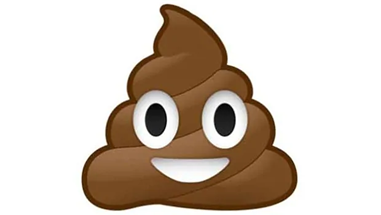 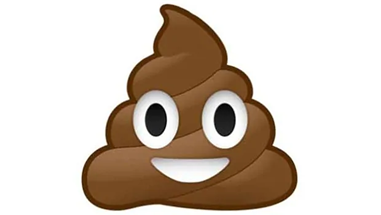 The End
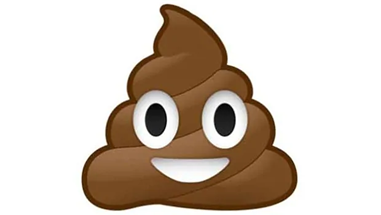 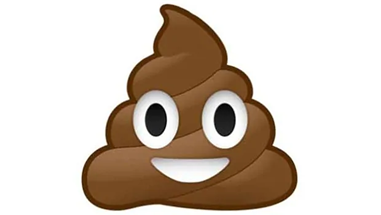 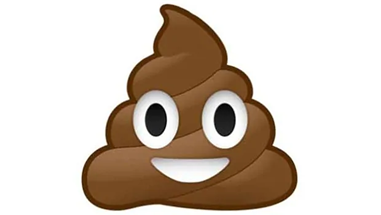 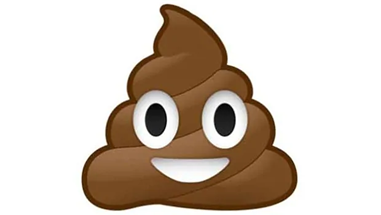 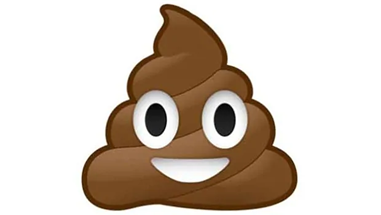 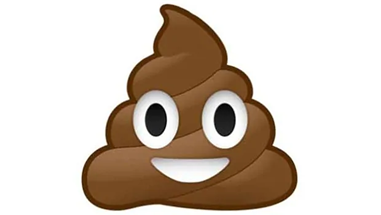 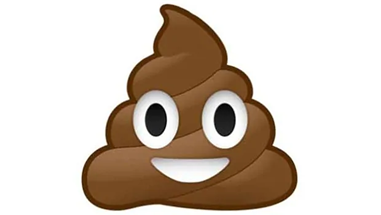 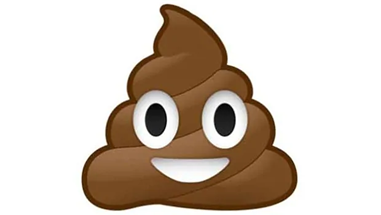 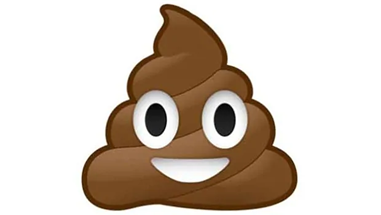 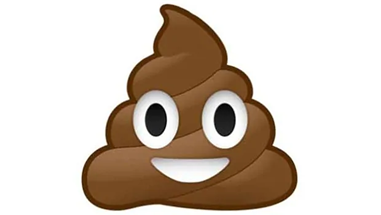 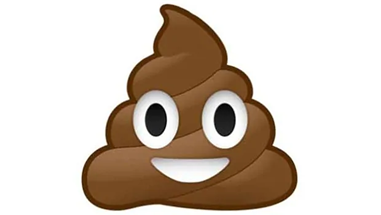 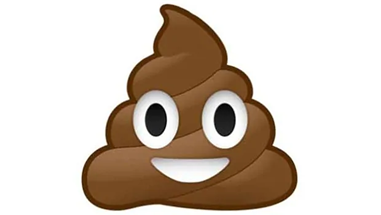 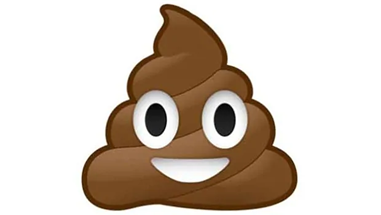 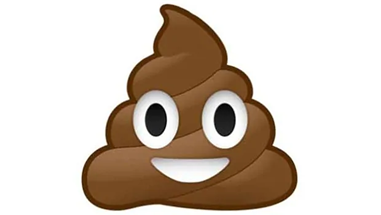 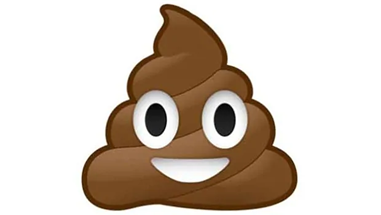 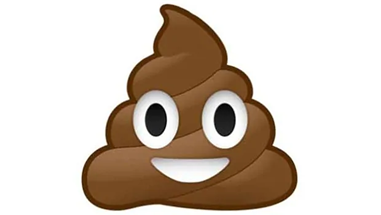 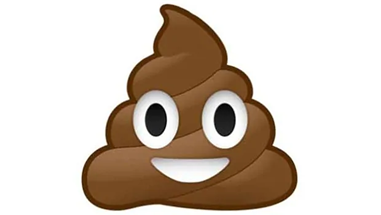